ENSA Child, Youth and Family thematic working group Local Plans for the Youth in Veneto Region (Italy)
Lorenzo Rampazzo
Director, Family, Child and Youth Unit – Social Services Department 
Veneto Region (Italy)

Vanersborg, 6th December 2018
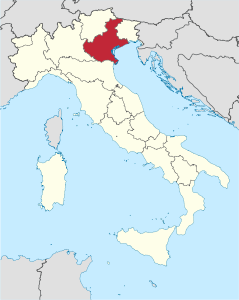 Veneto Region
One of the 20 Italian Regions
In the North-East of Italy
Capital: Venice
Population 2017: 4.905.037
Youth 2017 (15-28 years old): 704.963
GDP 2017: € 32.500,00 p.p. (Italy: € 28.500,00 p.p.)
9 Local Health and Social Services Authorities
21 Social Services Districts
575 Municipalities
Local Plans for the Youth
Based on the positive experience of Drug Prevention Plans and Children and Family Plans
Introduced in 2017
One Local Plan in each Social Services District
Defined by Municipalities with the organizational support of LHA’s-Social Services Department and the professional support of ONG’s, Schools and other public and private entities working with the youth
As integrated part of Local Plans for Social and Health Services signed by LHA’s and Municipalities
An integrated set of projects, lasting one year each, specifically aimed at the youth
Implemented by the public or private entities who proposed them
Co-financing: at least 25%
Budget: € 1.765.154,62 (2017) - € 1.362.148,08 (2018) excluding co-financing
Budget per young person: € 2,50 (2017) - € 1,95 (2018) 
5% of the budget for technical and organizational support, monitoring and evalutation by University of Venice
The rationale for Local Plans
Strengthening the Regional role of setting guidelines, coordinating, planning and monitoring policies and services for the youth;
Enhancing the planning and managing model of the Local Plan for Social and Health Services promoting integration at local level between private and public sectors and between heath and social sectors;
Abandoning the approach of the small intervention, limited in time, favouring a planned and projectual approach;
Promoting an organizational and operational structure guaranteeing quality, integration among sectors and monitoring and evaluation;
Developping a coordinated and integrated approach to policies and projects aimed at the youth.
Projects aimed at the youth
Main goal:
Active Citizenship/Participation to community life

At least one in each of the following areas:

Inter-generational exchange (exchange among generations): 
The objective is to systemize interventions that could bring the young people closer to employment with initiatives that allow them to develop jobs that, thanks to the abilities they require, are made  attractive and gratifying (ex: give new life to occupations of the past, bringing closer students to the venetian cultural heritage, closing digital gaps of seniors.)
Prevention of youth distress (building bridges): 
The objective is offering future perspectives to youth allowing them to build their life plans with shared, strong, continuous training and education proposals based on the needs that have been observed and expressed by youth themselves through and with the involvement of local stakeholders: schools, municipalities, youth associations, community centers… More specifically the aim is to build bridges trying to integrate the promotion of well-being, community development and families’ empowerment. (open schools, active citizenship initiatives for school drop outs..). 

Creativity workshops for the youth (independence): 
The objective is giving youth through laboratory experiences the possibility to interact among themselves and with experts, to experiment different fields of interest in a process of “aggregative education” that enhances the value of being together orienting it at personal growth and building one owns future.
Output
21 Local Plans
143 projects
448 municipalities (78,5%)
502 private (ONG’s) or public (schools) entities

to be included in the forthcoming new edition of Local Plans of Social and Health Services – area Family, Children and Youth, which includes inter alia national and regional projects of voluntary social service
Some preliminary views
Policies for the youth are a patchwork. That’s why this Plan is good: it makes intervention homogeneous in all communities. (Mayor of Carmignano di Brenta)
I appreciate the interest in outputs and outcomes by the Region itself: this approach should be adopted more often. Maybe it’s easier to start from youth policies. (Assessor of Belluno)
This Plan is a great opportunity, including formal agreements among participants, sharing of projects and interventions, an attempt to a dynamic analysis of needs, but also of possible perspectives for the future. (Assessor of San Donà) 
This Plan arrived at the right moment: it made us work for the youth, but expecially it made us networking willingly or unwillingly. (Mayor of Sona)
To be continued …
Training on project management

Output and outcome evaluation

Social return on investment (SROI): principles-based method for measuring extra-financial value (i.e., environmental and social value not currently reflected in conventional financial accounts) relative to resources invested

………….
… and The European Pillars of Social Rights?
Chapter I 
Equal opportunities and access to the labour market
01 – Education, training and life-long learning
03 – Equal opportunities
04 – Support to active employment